创意卡通扁平化通用模板
专业PPT工作室极致演示
汇报人：清风
目录
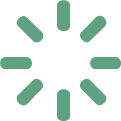 ＋
＋
01
02
03
单击添加标题
单击添加标题
单击添加标题
01
单击此处添加标题
ONE
极致无岸，
       专业设计
76%
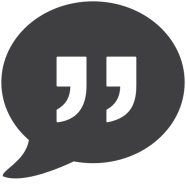 59%
点击添加标题
47%
我们拥有全国领先的专业PPT设计团队，并在商务展示领域为您提供领先行业的呈现方式与创意构成。更多关于专业PPT，请在百度搜索：专业PPT
32%
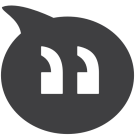 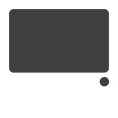 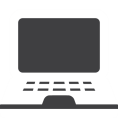 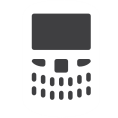 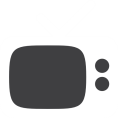 极致无岸，
       专业设计
点击此处添加标题
点击此处添加标题
专业PPT，是集专业PPT模板开发、专业PPT设计定制、专业PPT培训于一体的专业专业PPT服务提供商。更多关于专业PPT，请在百度搜索：专业PPT
专业PPT，是集专业PPT模板开发、专业PPT设计定制、专业PPT培训于一体的专业专业PPT服务提供商。更多关于专业PPT，请在百度搜索：专业PPT
点击此处添加标题
点击此处添加标题
专业PPT，是集专业PPT模板开发、专业PPT设计定制、专业PPT培训于一体的专业专业PPT服务提供商。更多关于专业PPT，请在百度搜索：专业PPT
专业PPT，是集专业PPT模板开发、专业PPT设计定制、专业PPT培训于一体的专业专业PPT服务提供商。更多关于专业PPT，请在百度搜索：专业PPT
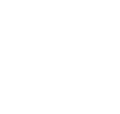 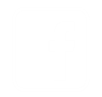 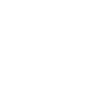 极致无岸，
       专业设计
68%
添加文字
83%
添加文字
75%
添加文字
添加标题
更多关于专业PPT，请在百度搜索：专业PPT
添加文本信息
我们拥有全国领先的专业PPT设计团队，并在商务展示领域为您提供领先行业的呈现方式与创意构成。因为专业、愈逐极致，我们力求为客户提供兼顾商业价值体现与视觉艺术并重的作品。更多关于专业PPT，请在百度搜索：专业PPT
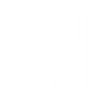 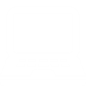 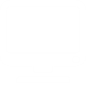 极致无岸，
       专业设计
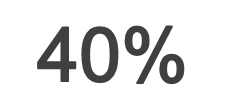 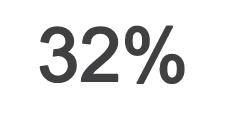 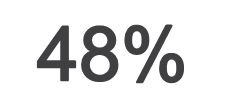 点击添加标题
点击添加标题
点击添加标题
专业PPT，是集专业PPT模板开发、专业PPT设计定制、专业PPT培训于一体的专业专业PPT服务提供商。更多关于专业PPT，请在百度搜索：专业PPT
专业PPT，是集专业PPT模板开发、专业PPT设计定制、专业PPT培训于一体的专业专业PPT服务提供商。更多关于专业PPT，请在百度搜索：专业PPT
专业PPT，是集专业PPT模板开发、专业PPT设计定制、专业PPT培训于一体的专业专业PPT服务提供商。更多关于专业PPT，请在百度搜索：专业PPT
90%
70%
80%
85%
95%
极致无岸，
       专业设计
1
更多关于专业PPT，请在百度搜索：专业PPT
2
更多关于专业PPT，请在百度搜索：专业PPT
3
更多关于专业PPT，请在百度搜索：专业PPT
4
更多关于专业PPT，请在百度搜索：专业PPT
5
更多关于专业PPT，请在百度搜索：专业PPT
单击此处添加标题
单击此处添加标题
极致无岸，
       专业设计
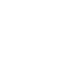 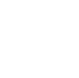 我们工作室致力于专业专业PPT模板的发布,并为您提供专业的专业PPT个性定制服务。
我们工作室致力于专业专业PPT模板的发布,并为您提供专业的专业PPT个性定制服务。
单击此处添加标题
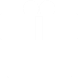 我们工作室致力于专业专业PPT模板的发布,并为您提供专业的专业PPT个性定制服务。
单击此处添加标题
我们工作室致力于专业专业PPT模板的发布,并为您提供专业的专业PPT个性定制服务。
单击此处添加标题
单击此处添加标题
我们工作室致力于专业专业PPT模板的发布,并为您提供专业的专业PPT个性定制服务。
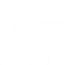 我们工作室致力于专业专业PPT模板的发布,并为您提供专业的专业PPT个性定制服务。
专业设计
专业设计
专业设计
更多关于专业PPT，请在百度搜索：专业PPT
更多关于专业PPT，请在百度搜索：专业PPT
更多关于专业PPT，请在百度搜索：专业PPT
极致无岸，
       专业设计
我们力求为客户提供兼顾商业价值体现与视觉艺术并重的作品。更多关于专业PPT，请在百度搜索：专业PPT
01
我们力求为客户提供兼顾商业价值体现与视觉艺术并重的作品。更多关于专业PPT，请在百度搜索：专业PPT
02
我们力求为客户提供兼顾商业价值体现与视觉艺术并重的作品。更多关于专业PPT，请在百度搜索：专业PPT
03
极致无岸，
       专业设计
极致无岸，专业设计。专业PPT，是专业专业PPT服务提供商。更多关于专业PPT，请在百度搜索：专业PPT
极致无岸，专业设计。专业PPT，是专业专业PPT服务提供商。更多关于专业PPT，请在百度搜索：专业PPT
极致无岸，专业设计。专业PPT，是专业专业PPT服务提供商。更多关于专业PPT，请在百度搜索：专业PPT
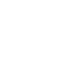 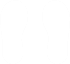 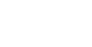 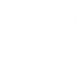 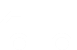 极致无岸，
       专业设计
单击此处添加标题
极致无岸，专业设计。专业PPT，是集专业PPT模板开发、专业PPT设计定制、专业PPT培训于一体的专业专业PPT服务提供商。专业PPT由多位专业PPT领域的资深设计师创立，致力于为客户奉献最用心的专业PPT作品、最实用的专业PPT培训和最贴心的专业PPT服务。因为专业、愈逐极致，我们力求为客户提供兼顾商业价值体现与视觉艺术并重的作品。更多关于专业PPT，请在百度搜索：专业PPT
创意卡通扁平化通用模板
专业PPT工作室极致演示
汇报人：清风
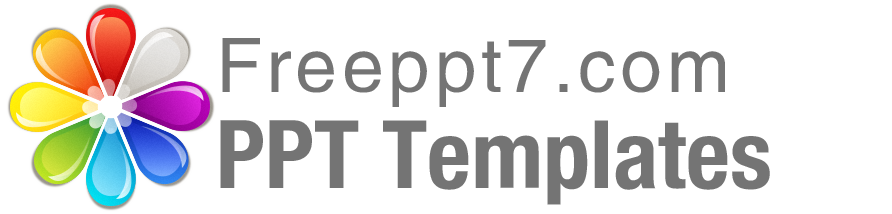 Best PPT templates for free download
https://www.freeppt7.com